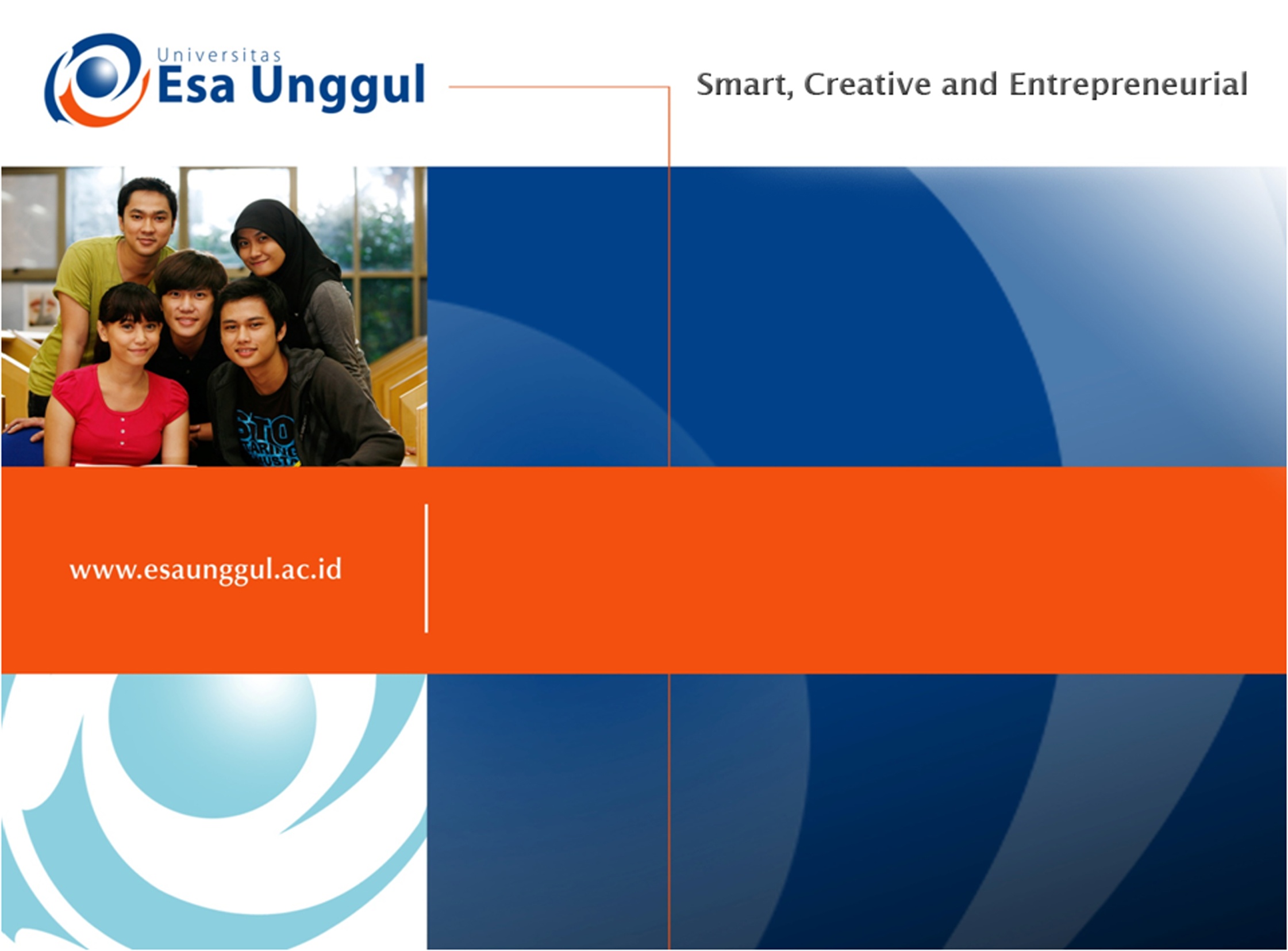 Kesehatan, Kesakitan dan Perilaku Kesehatan
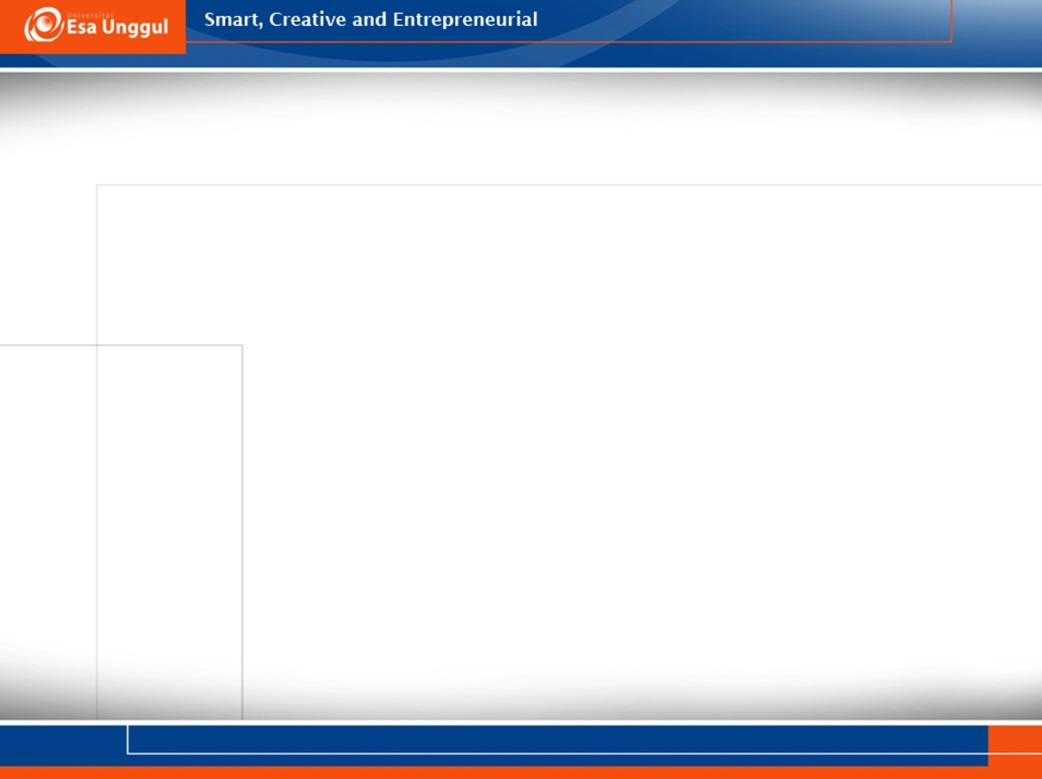 Terminologi Kesehatan
Sehat adalah kondisi normal dimana seseorang bisa melakukan aktivitas hidupnya dengan lancar dan tanpa gangguan.
World Health Organization (WHO) membuat definisi universal yang menyatakan bahwa “sehat adalah suatu keadaan yang sempurna baik secara fisik, mental, dan sosial serta tidak hanya tebebas dari penyakit atau kelemahan” (WHO, 1947).
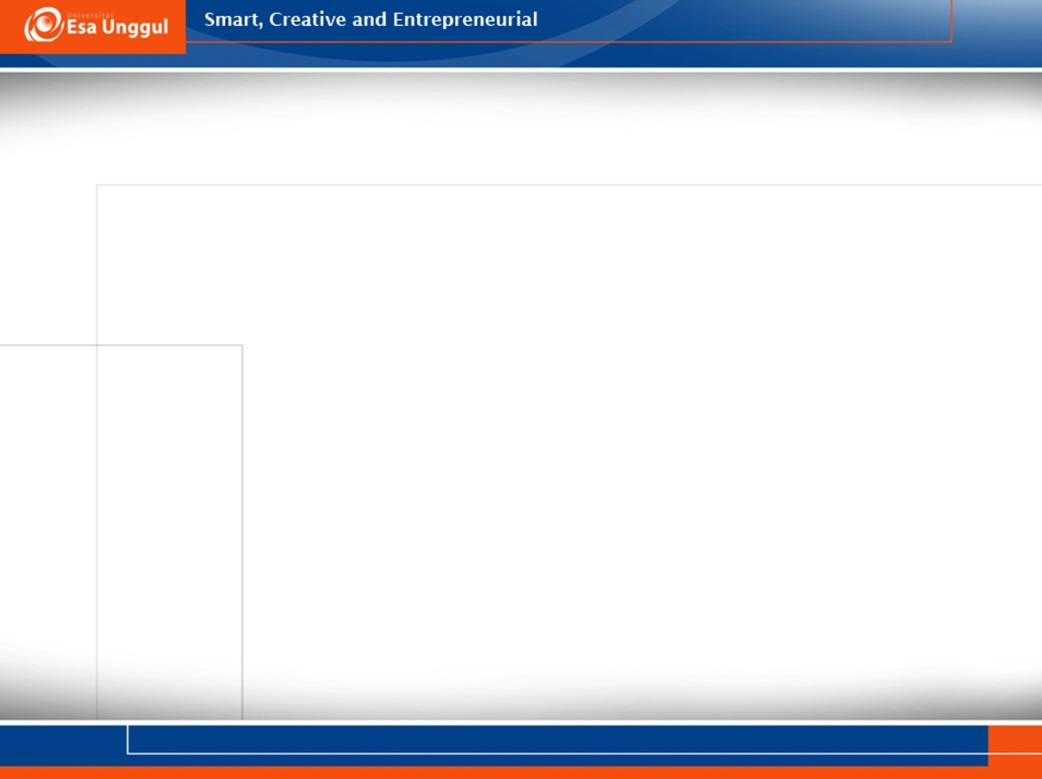 Menurut WHO, kesehatan mencakup 3 aspek, yakni:
kesehatan jasmani,
kesehatan rohani, dan
kesehatan sosial. 
Konsep sehat ini tidak jauh dengan konsep sehat yang tertuang dalam UU No. 23 tahun 1992 tentang kesehatan yang menyatakan bahwa kesehatan adalah keadaan sejahtera dari badan, jiwa, dan sosial yang memungkinkan hidup produktif secara sosial dan ekonomi.
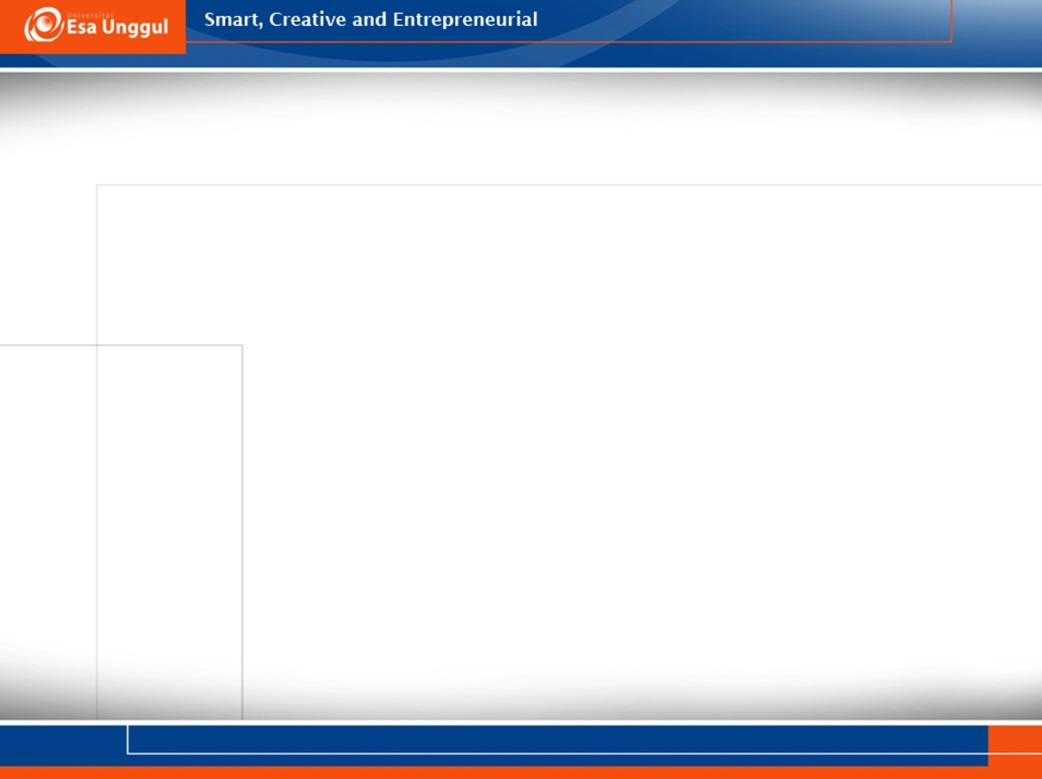 PENYAKIT (DISEASE) DAN KESAKITAN (ILLNESS)
Penyakit (disease) dan kesakitan (illness), meskipun sangat berkaitan antara satu dengan yang lainnya, namun mecerminkan perbedaan yang sangat fundamental dan konsepsional tentang periode sakit.
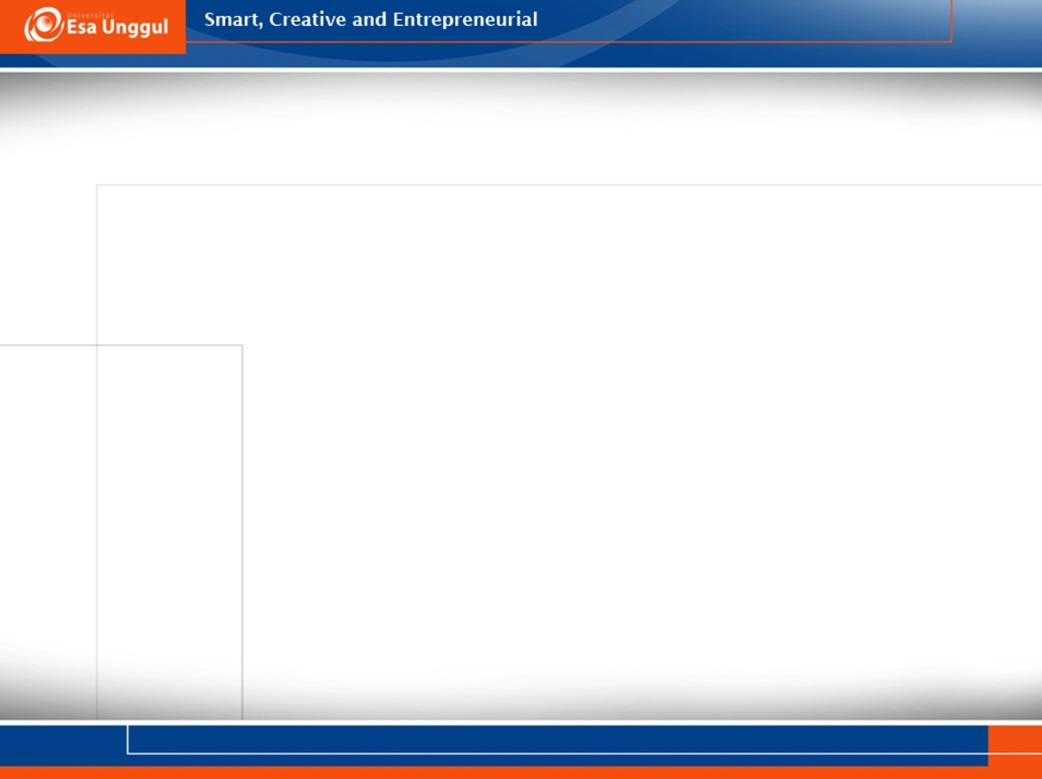 Penyakit (disease) merupakan Gangguan fungsi fisiologis dari suatu organisme sebagai akibat dari infeksi atau tekanan dari lingkungan, atau apa yang didapat pasien sepulang dari dokter (karena rasa sakit pasien sudah dijelaskan oleh dokter sehingga diketahui apa yang sebenarnya diderita oleh pasien).

akit/kesakitan (illness) merupakan Penilaian individu terhadap pengalaman menderita suatu penyakit, atau apa yang dirasakan pasien saat pergi ke dokter (kalo pake bahasa gampang: "aduh, rasanya aku sakit deh", tapi belum tau sakitnya apa).
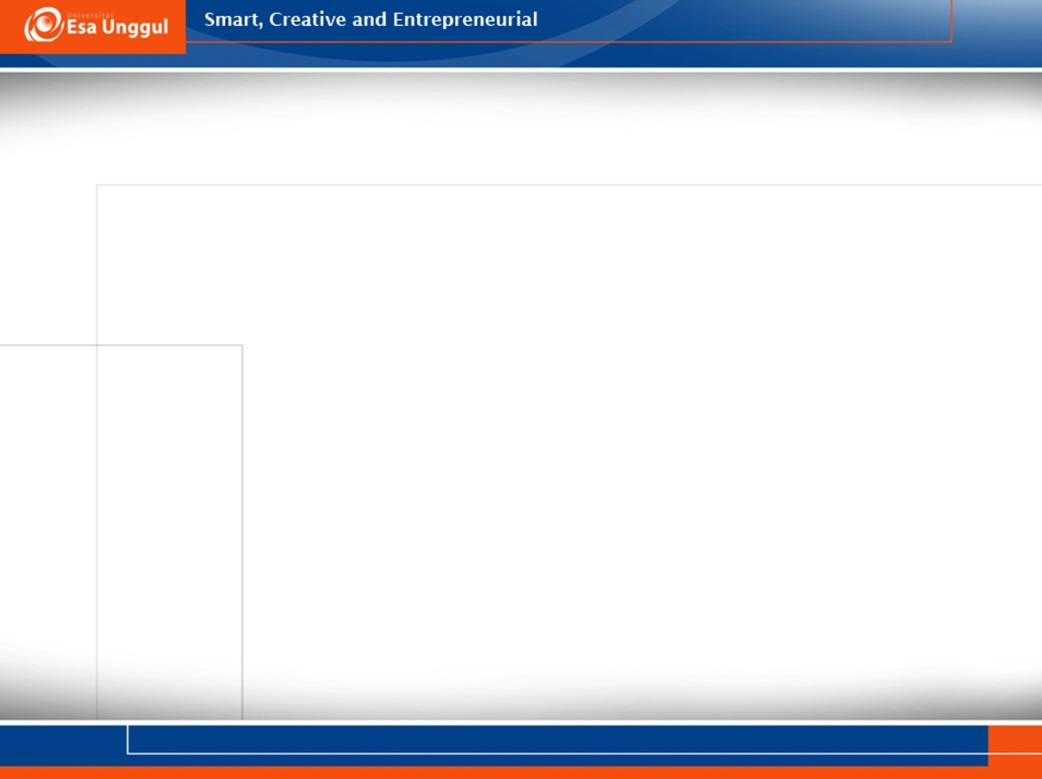 PERILAKU KESEHATAN
Konsep perilaku sehat ini merupakan pengembangan dari konsep perilaku yang menyangkut pengetahuan dan sikap tentang kesehatan, serta tindakannya yang berhubungan dengan kesehatan. 
Cals dan Cobb mengemukakan perilaku kesehatan sebagai: “perilaku untuk mencegah penyakit pada tahap belum menunjukkan gejala (asymptomatic stage)”.
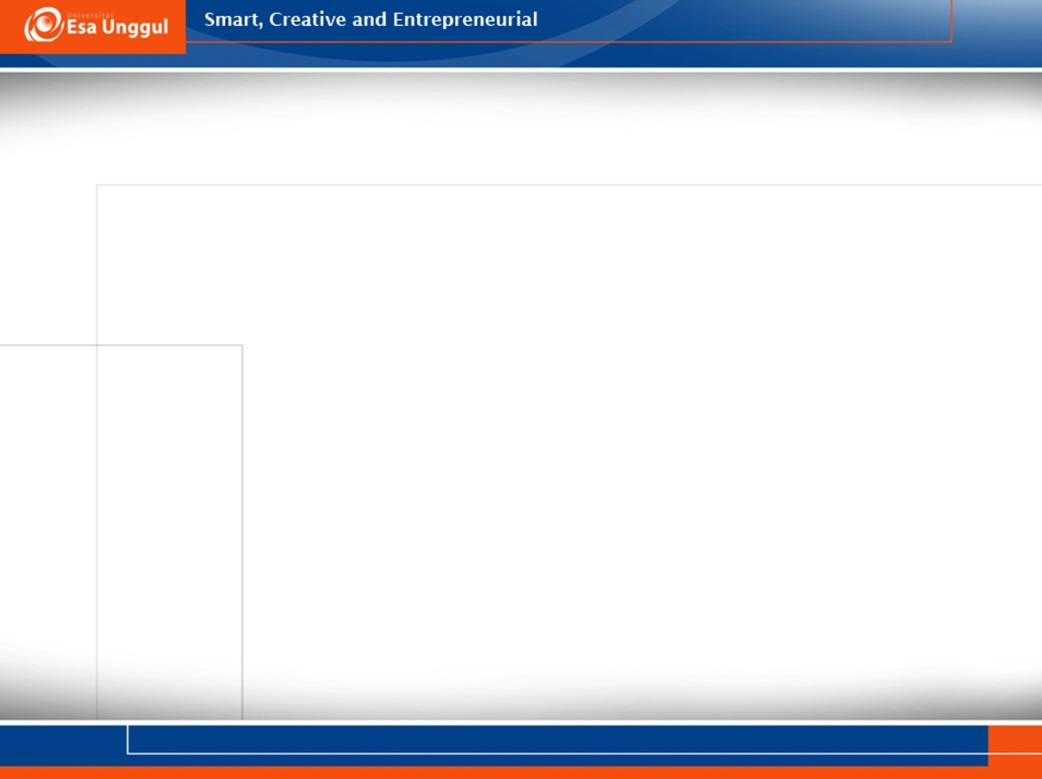 Perilaku kesehatan dapat diklasifikasikan menjadi 3 kelompok :
 Perilaku pemeliharaan kesehatan (health maintanance).
Perilaku pencarian atau penggunaan sistem atau fasilitas kesehatan, atau sering disebut perilaku pencairan pengobatan (health seeking behavior).
Perilaku kesehatan lingkungan
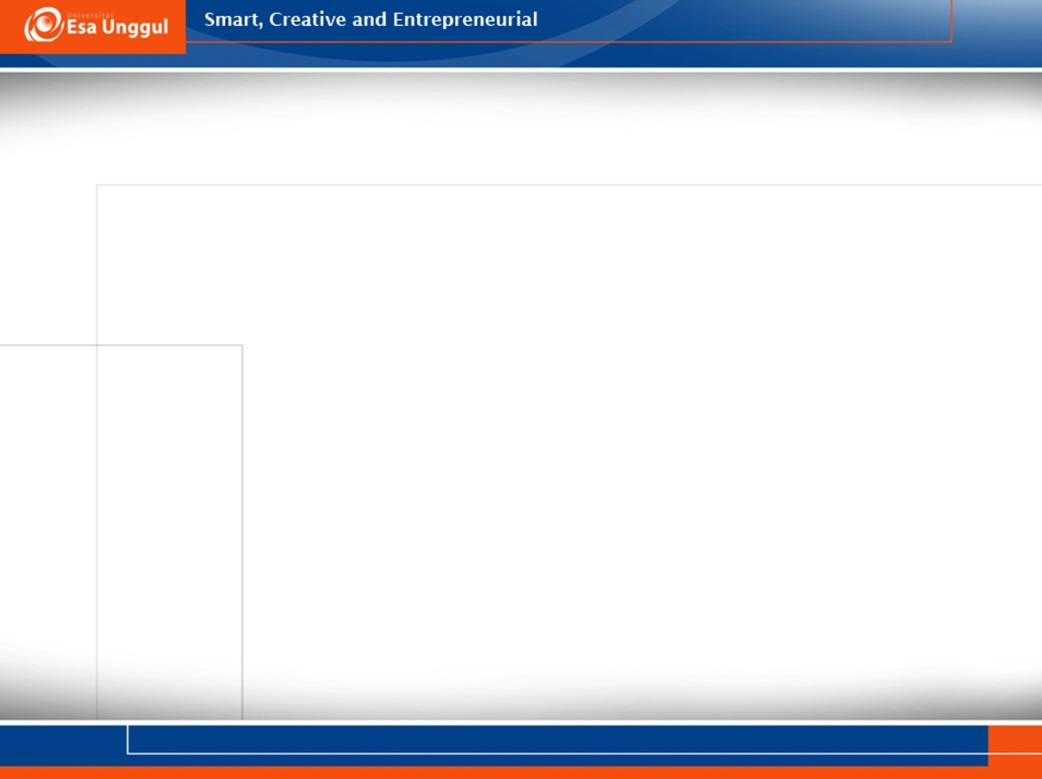 Faktor-faktor yang mempengaruhi tingkah laku sehat.
Sehat sakit berada pada sesuatu dimana setiap orang bergerak sepanjang kehidupannya.
Suatu skala ukur secara relatif dalam mengukur ke dalam sehat / kesehatan seseorang.
kedudukannya : dinamis, dan bersifat individual. 
Jarak dalam skala ukur : keadaan sehat secara optimal pada satu titik dan kemauan pada titik yang lain.
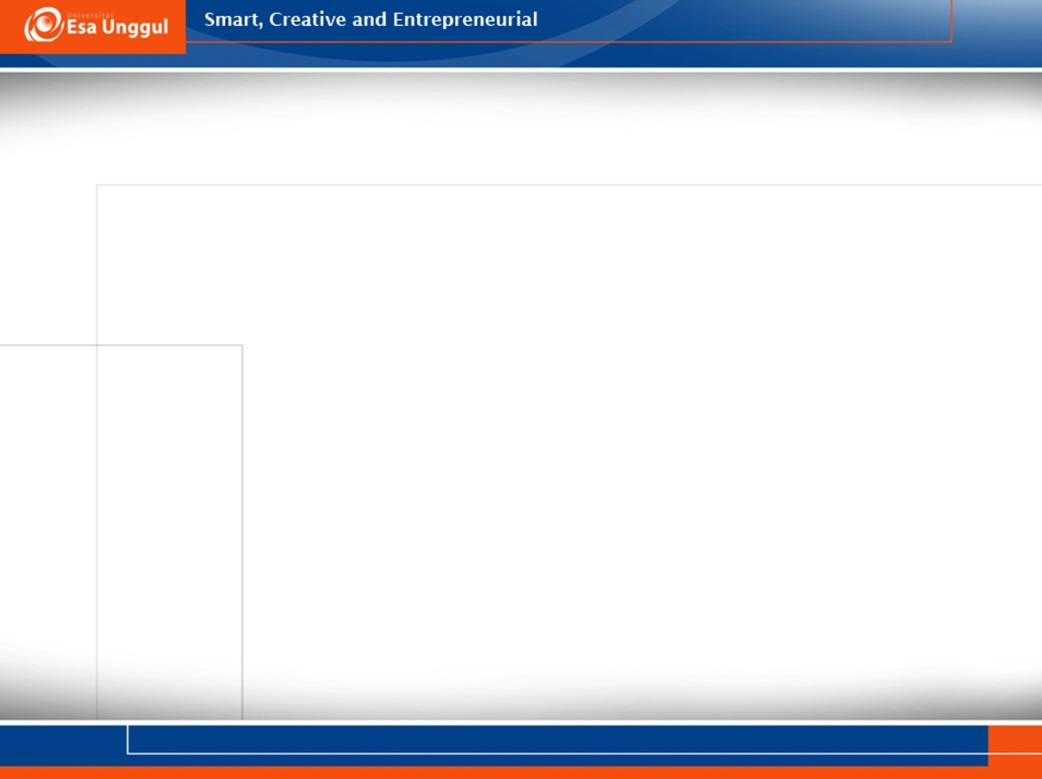 Perilaku merupakan respon atau reaksi seseorang terhadap stimulus (rangsangan dari luar). (Skinner, 1938 yang dikutip dalam Notoatmodjo,2003). 
Dilihat dari bentuk respons terhadap stimulus ini, maka perilaku dapat dibedakan menjadi dua :
 Perilaku Tertutup (Covert behavior)
 Perilaku Terbuka (Overt behavior)
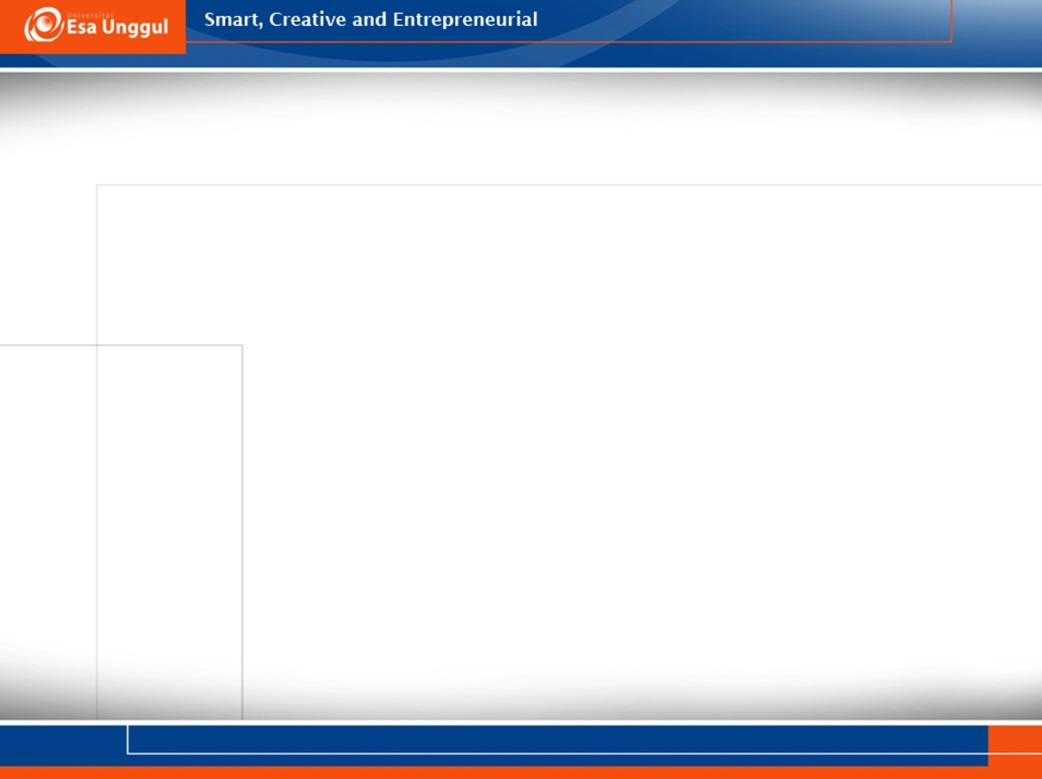 STATUS KESEHATAN
Status kesehatan adalah keadaan kesehatan pada waktu tertentu. Karena itu, status kesehatan tidak sama dengan perilaku kesehatan
4 faktor yang mempengaruhi status kesehatan dalam masyarakat : 
Faktor lingkungan,
 Faktor perilaku,
 Faktor  Pelayanan kesehatan
 Faktor  keturunan.
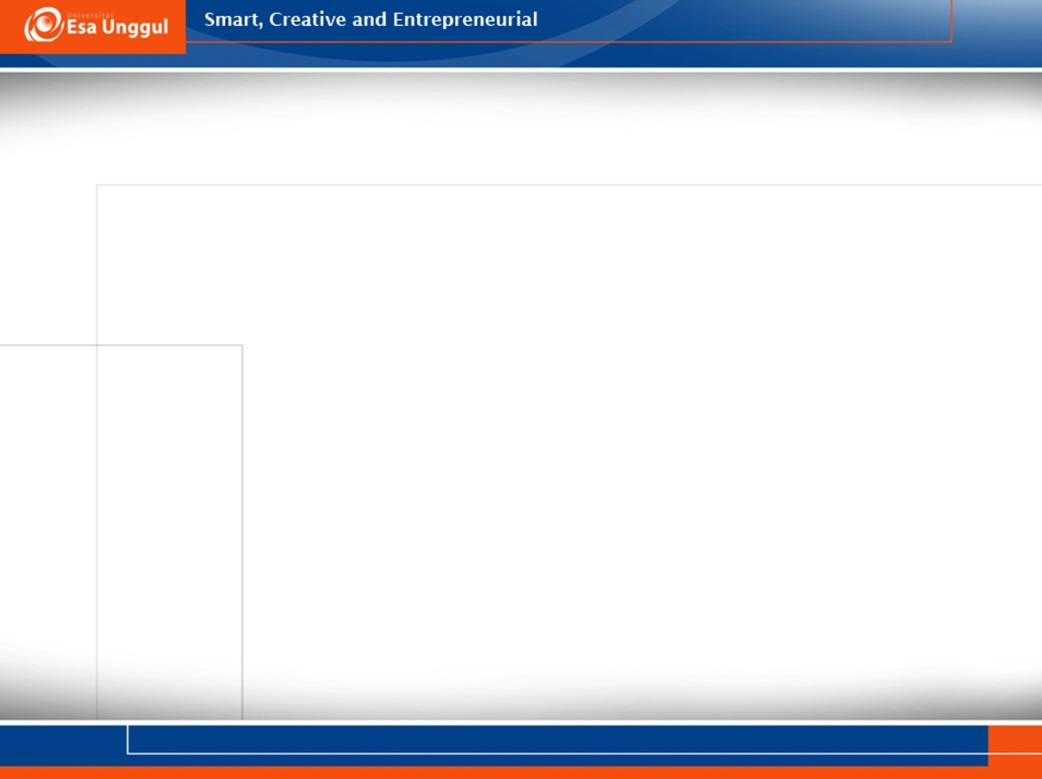 3 bentuk Faktor Pelayanan, yakni: 
Pelayanan kesehatan tingkat pertama (primary  health care). 
Pelayanan kesehatan tingkat kedua (secondary health ser-vices)
Pelayanan kesehatan tingkat ketiga (tertiary health services)
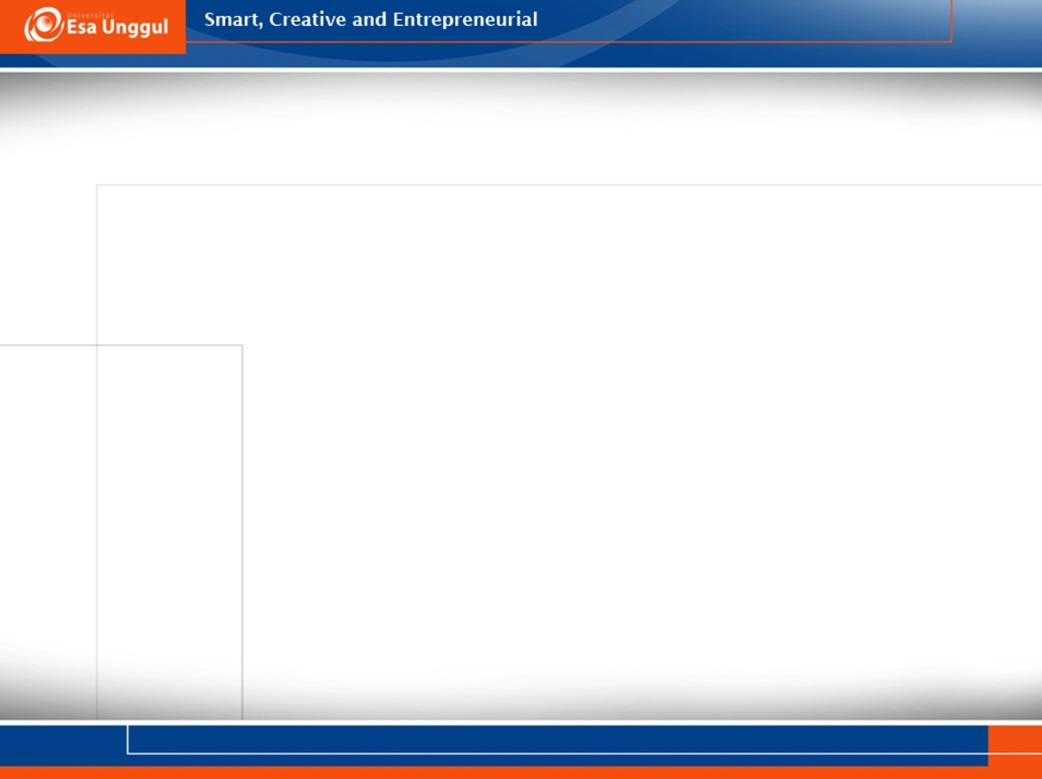 FAKTOR RESIKO DAN FAKTOR PROTEKTIF
Faktor resiko adalah, faktor-faktor yang memperburuk keadaan.
Faktor resiko ada tiga, yaitu:
 Resiko individual
Resiko Keluarga
Resiko Sosial
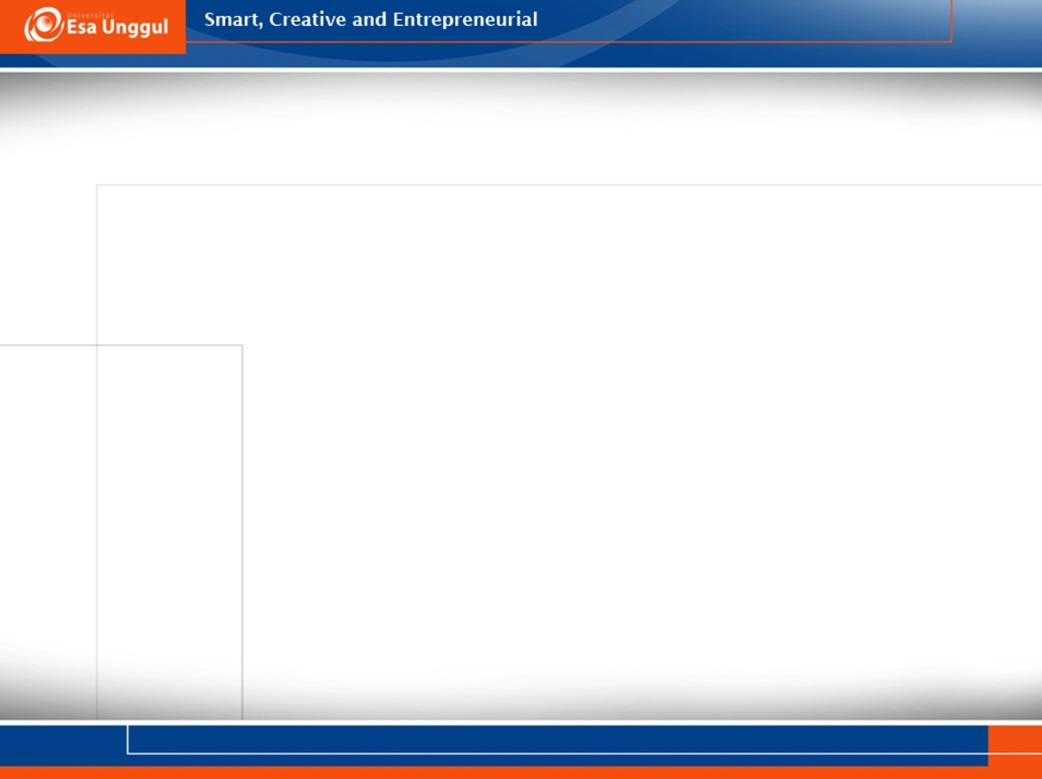 Faktor protektif adalah, faktor-faktor yang berefek positif bagi individu
Faktor protektif  ada 3 yaitu : 
 Protektif individual
 Protektif Keluarga,
Protektif Sosial